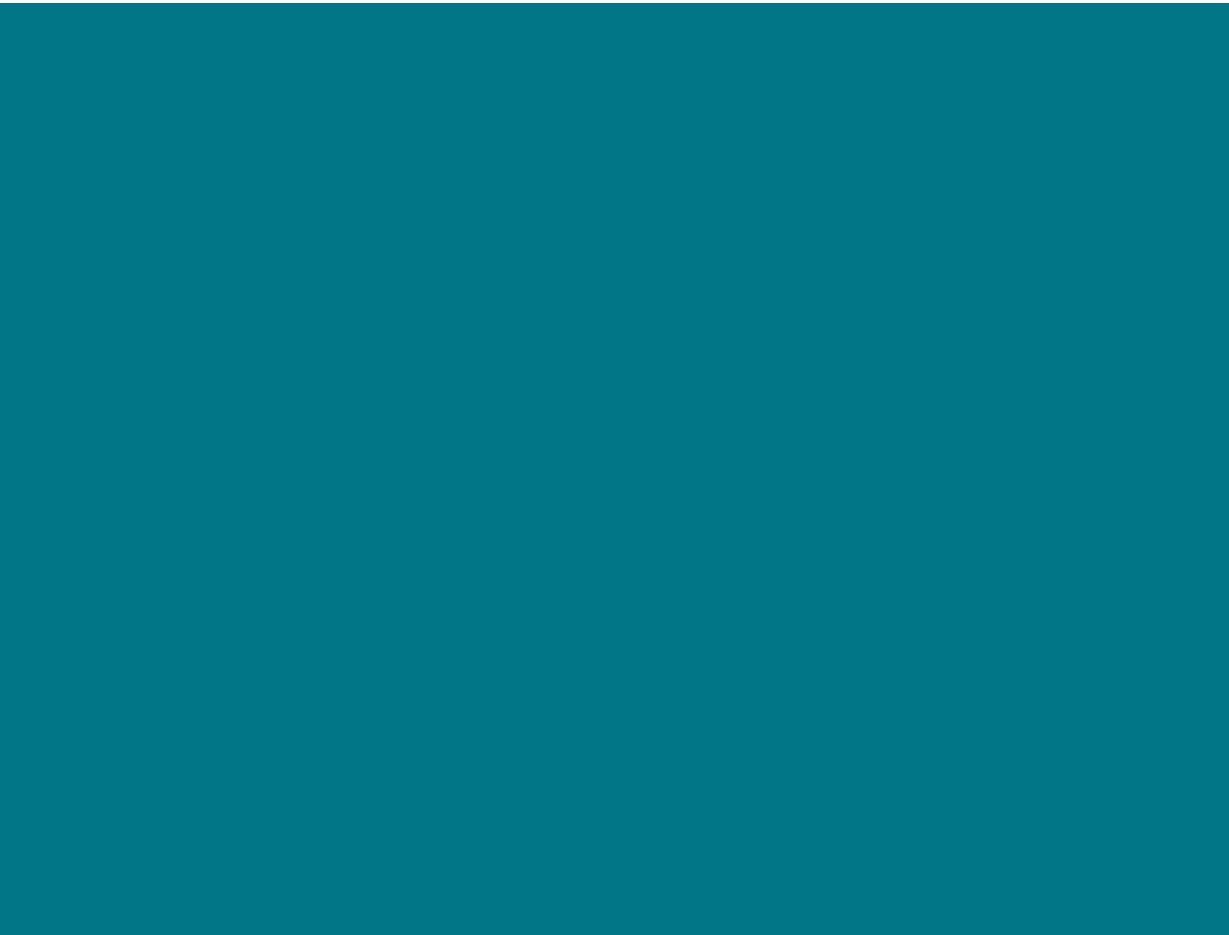 The Salvation Army 
Community Work
Blockbuster Quiz
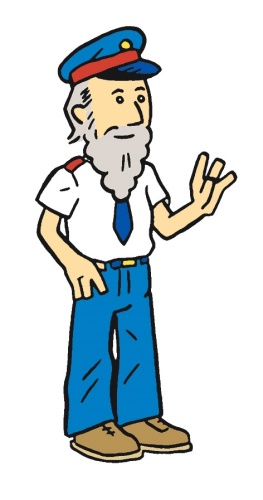 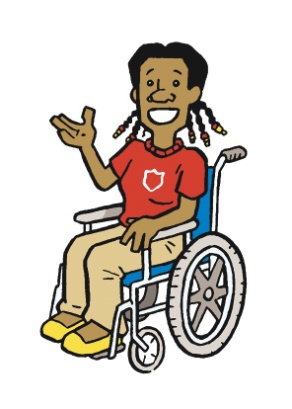 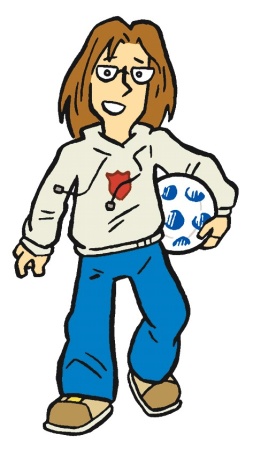 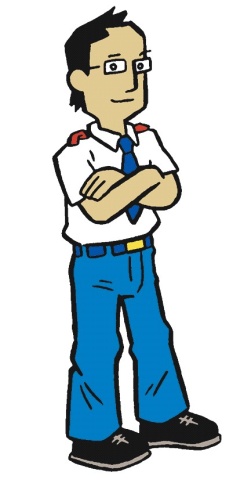 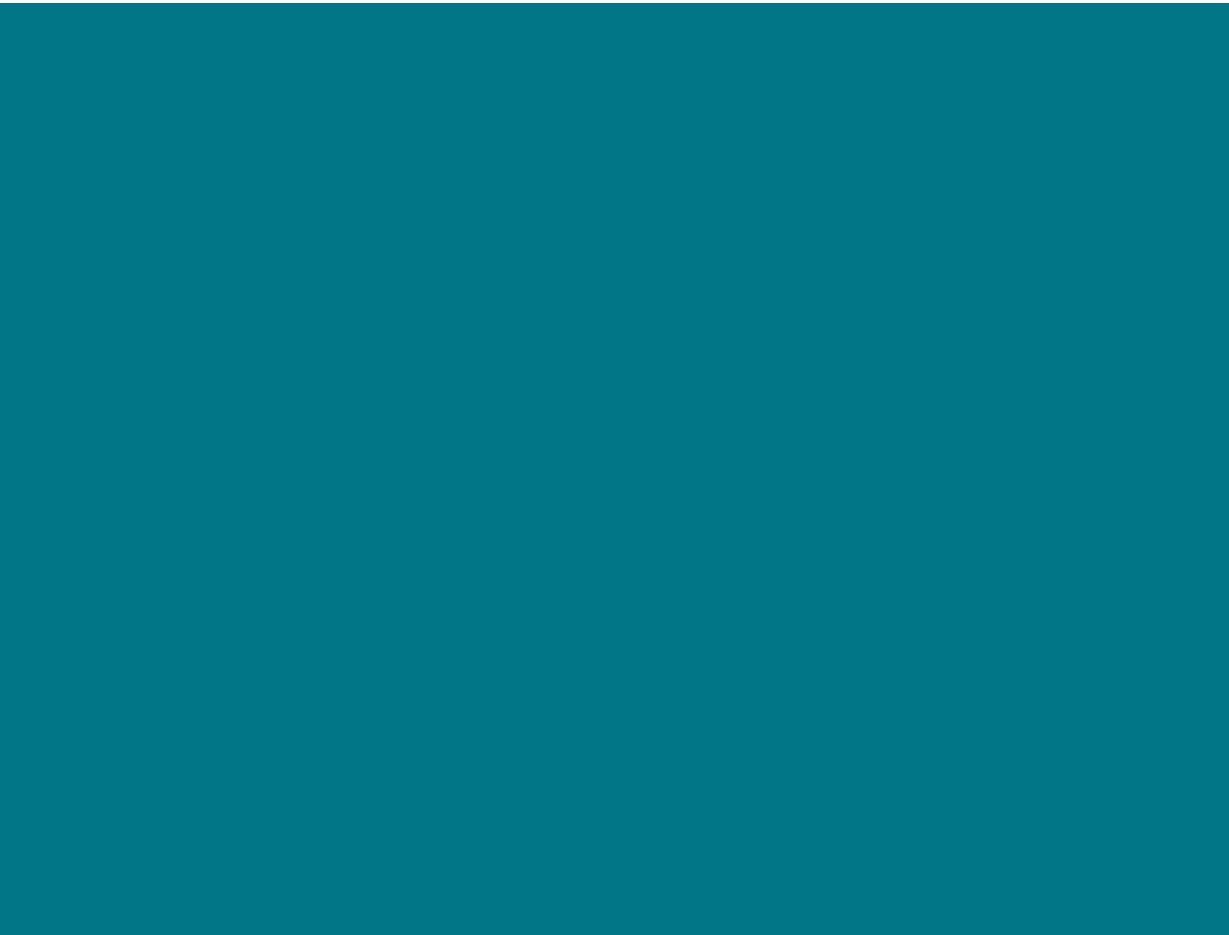 How To Play
Play in two teams – white and blue. Blue starts first!


Take turns answering questions. Change the colour if you get it right!

When playing to change a hexagon to the correct colour carefully click on the correct coloured line within it.

For example – to change the hexagon blue you would click on this diamond.
Blue goes left and right           White goes up and down
Create a bridge across the board to win!
B
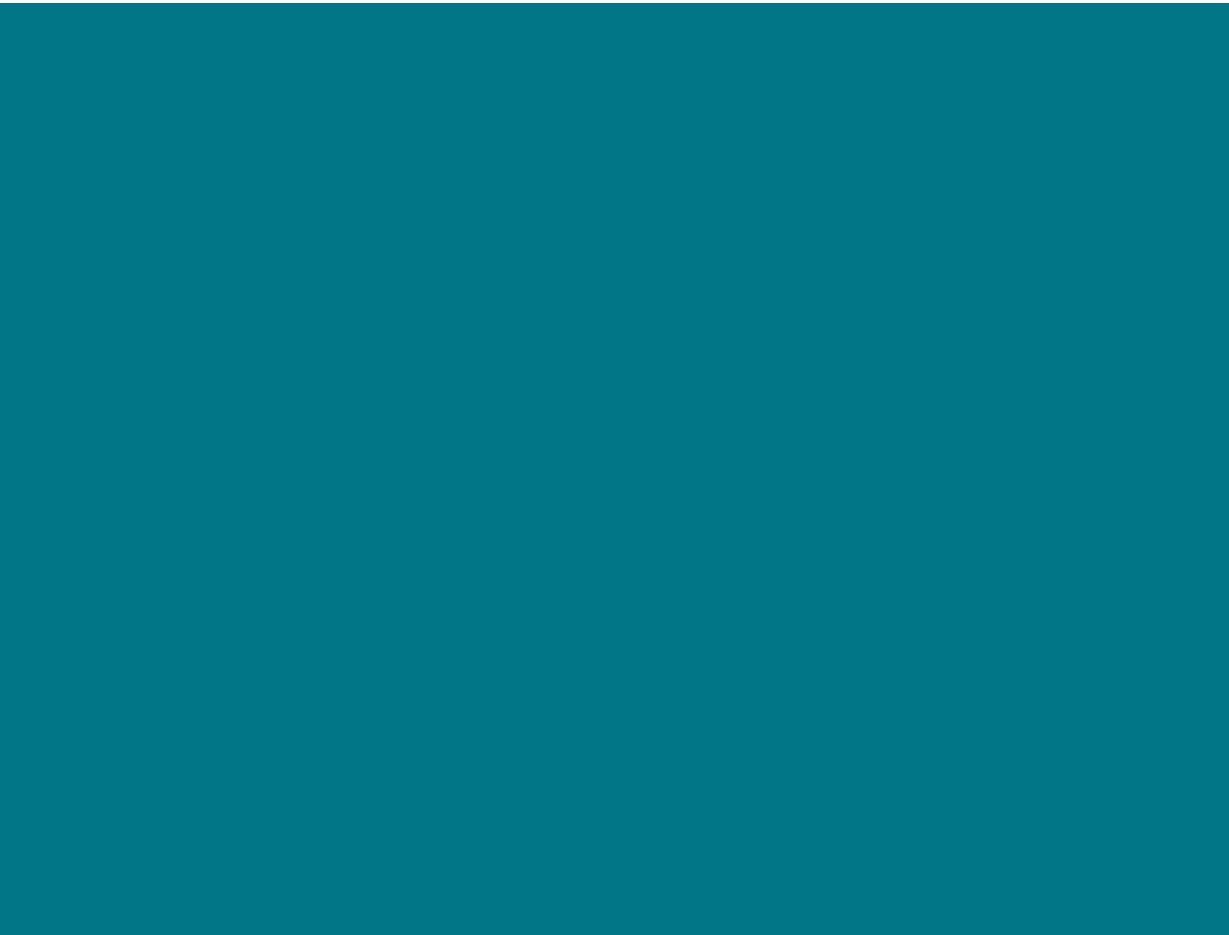 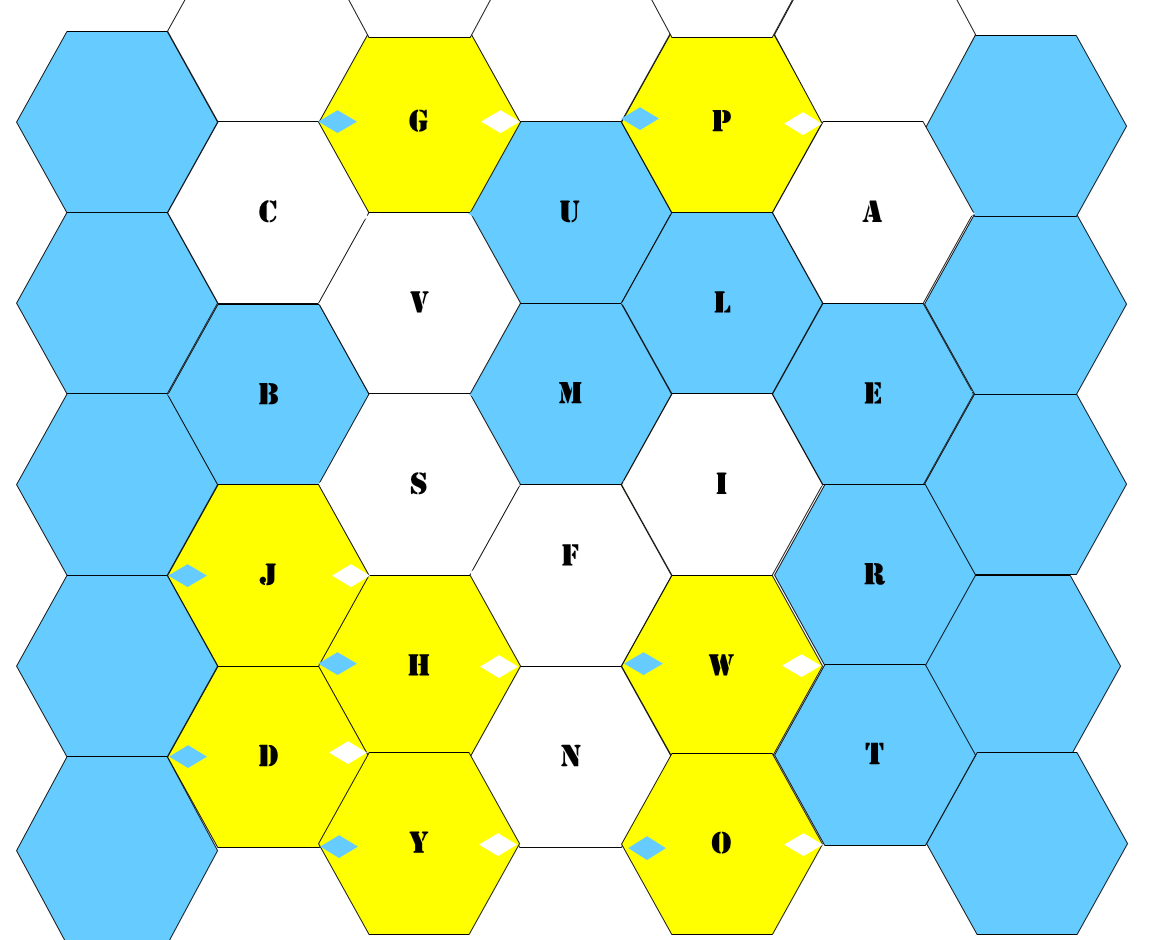 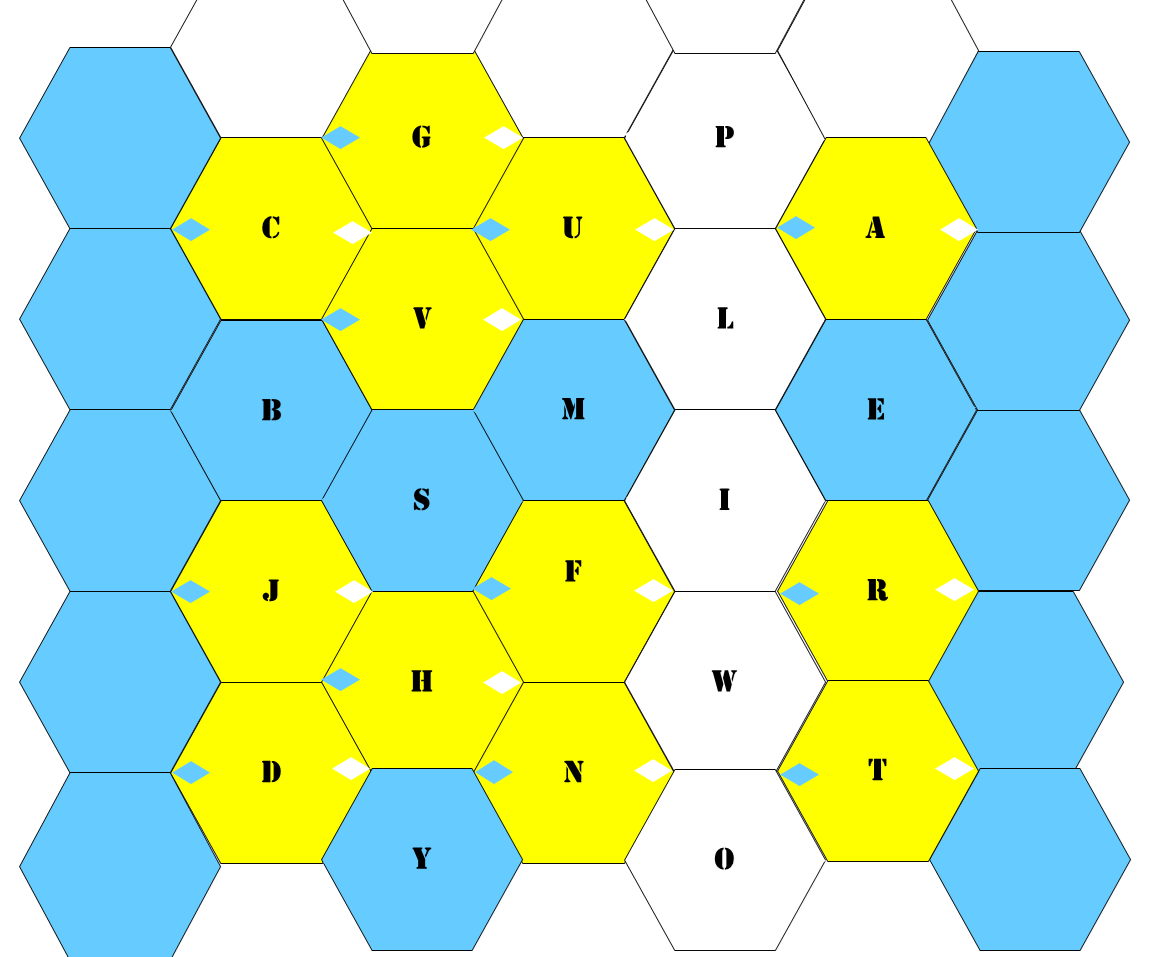 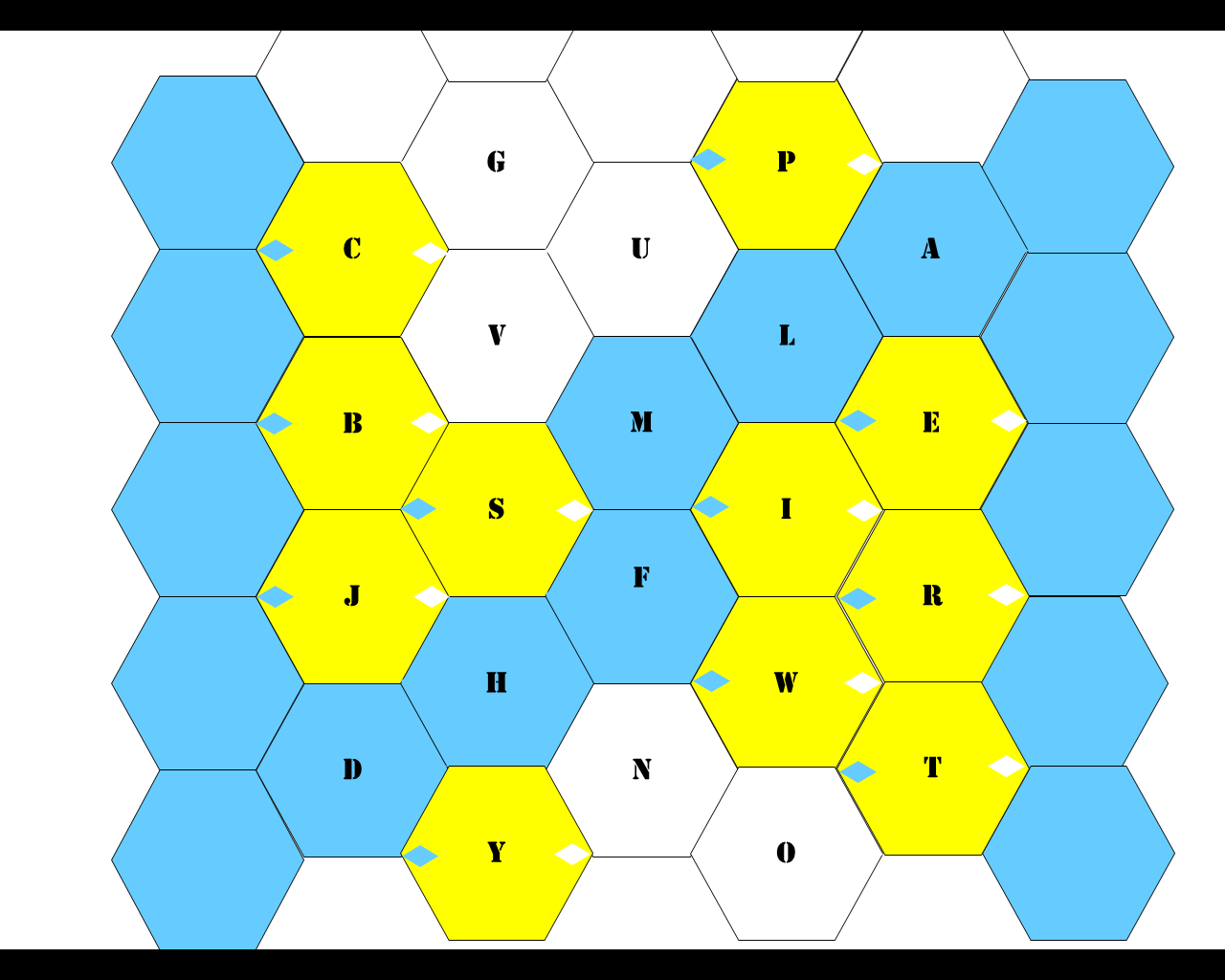 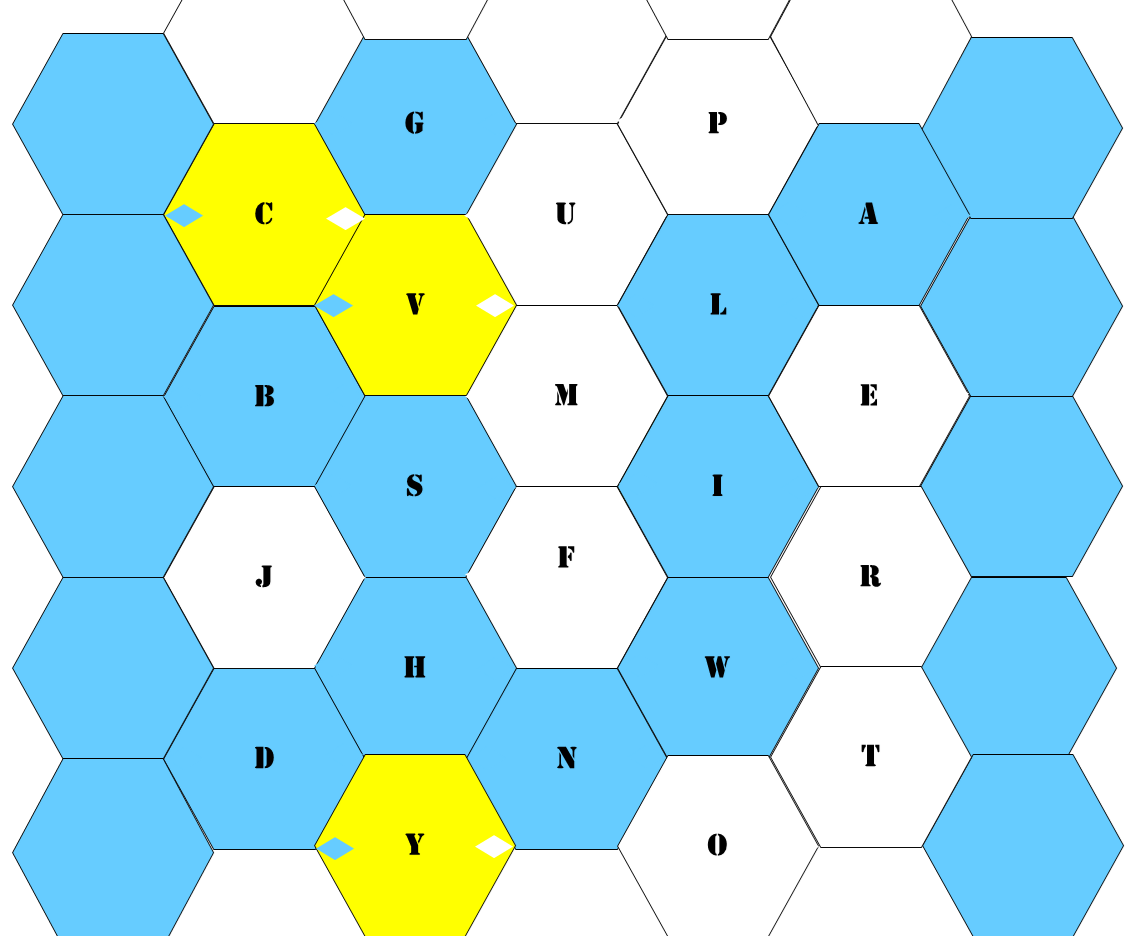 Which team wins?
Blue or White?
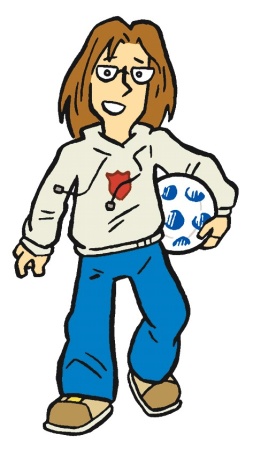 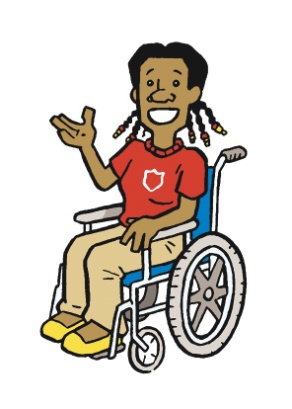 G
P
C
U
A
V
L
M
E
B
H
S
K
R
J
F
H
W
T
D
N
Y
O
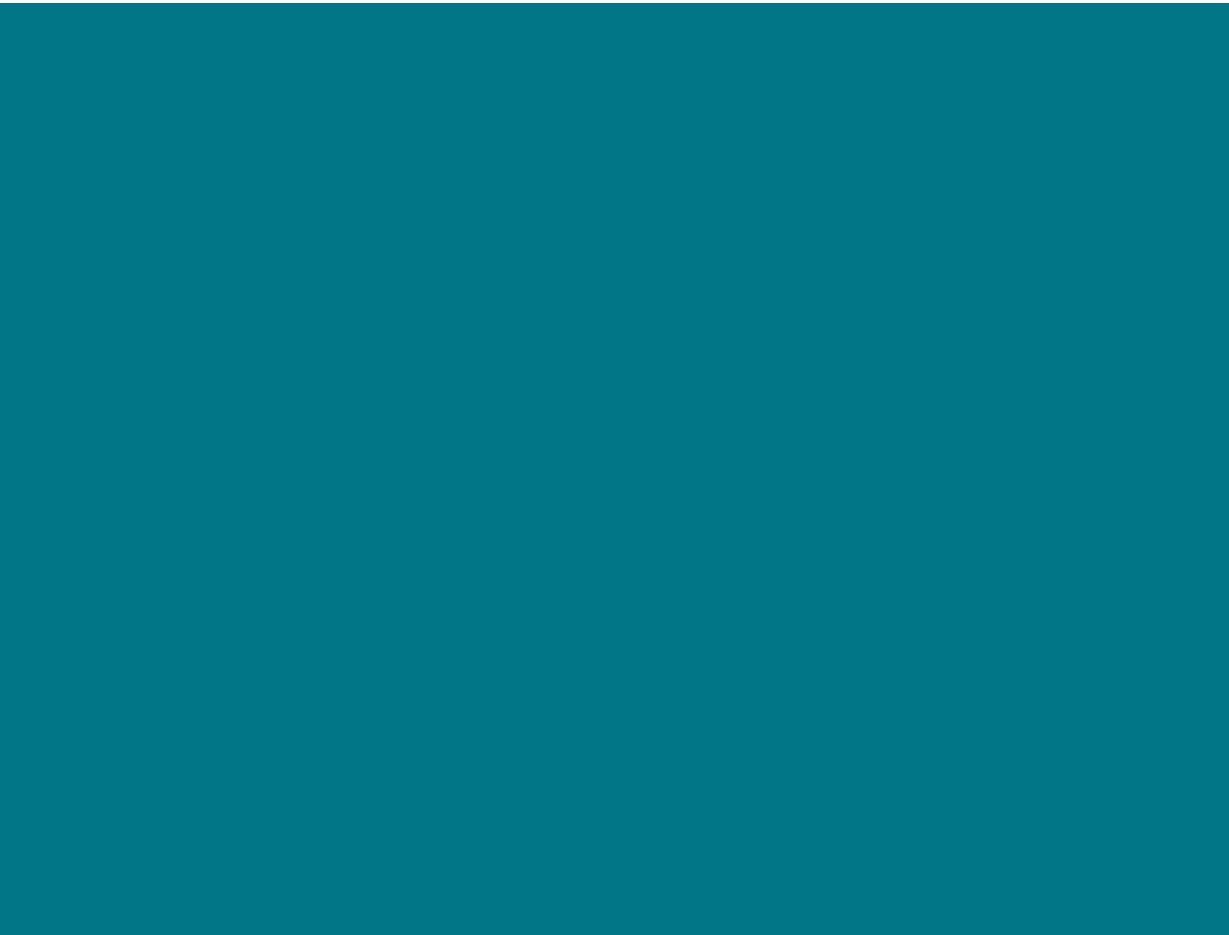 Well Done!
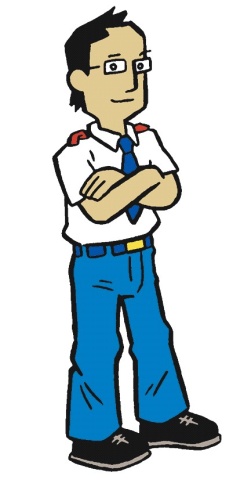 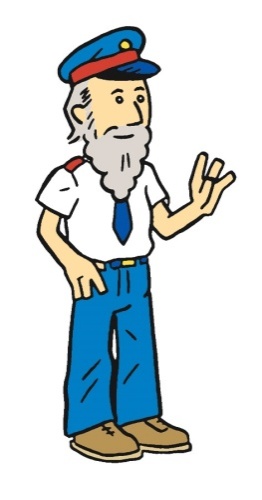 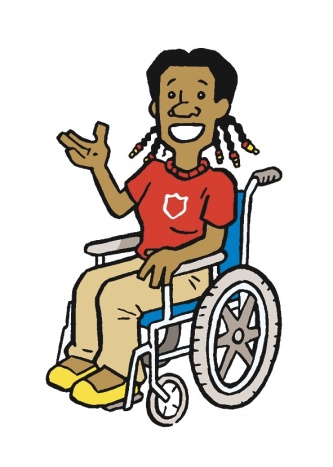 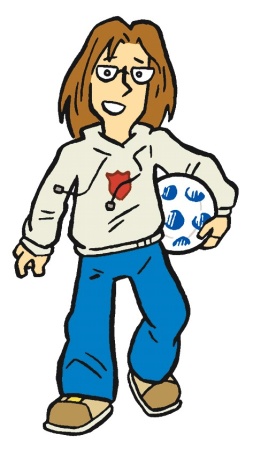